How to Make A Catching Game
In Webite
Add A Sprite
Arrow Keys
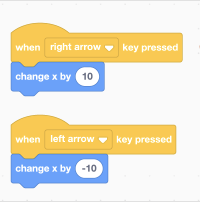 Up And Down Movement
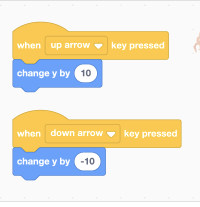 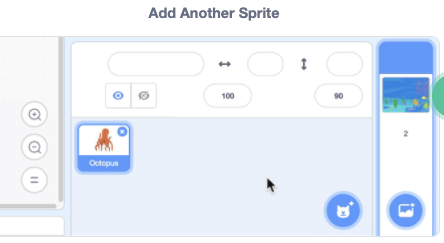 Glide
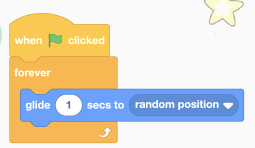 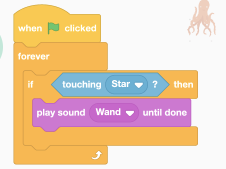 Tell Catcher It Is Catched
Create Score
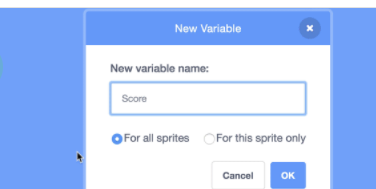 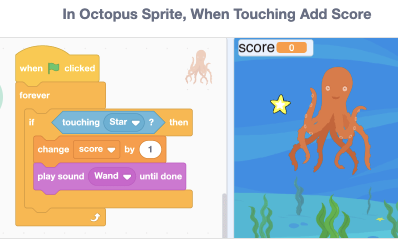